Biomedical Informaticsdiscovery and impact
Data assimilation on mechanistic models of glucose metabolism predicts glycemic states in adolescents following bariatric surgery
Lauren R. Richter, Benjamin I. Albert, Linying Zhang, Anna Ostropolets, Jeffrey L. Zitsman, Ilene Fennoy, David J. Albers, George Hripcsak
Columbia University, University of Colorado
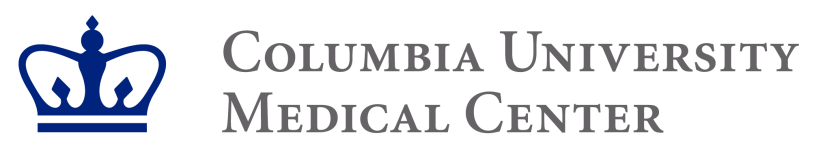 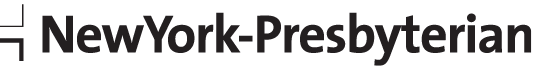 Type 2 diabetes mellitus
Obese adolescents with T2DM have more severe disease than adults
Quicker decline in pancreatic beta cell function
Bariatric surgery can produce weight loss, reverse pre-diabetes, prevent diabetes
But not everyone improves
Type 2 diabetes mellitus
Prediction has not worked (and mainly adult)
Measurements: weight, height, BMI
DM severity, medications, comorbidities
Biomarkers: fasting glucose, insulin, C-peptide, triglycerides, C-reactive protein, HbA1c
Genetics
Oral glucose tolerance test (OGTT), homeostatic model assessment of insulin resistance (HOMA-IR), frequently sampled intravenous GTTs (FSIVGTT), clamp studies
Can data assimilation help?
Include physiologic parameters in a prediction model
Maximal insulin secretion capacity, 
Insulin sensitivity, SI
Their product
Other insulin-related measurements
EHR clinical variables
Models
Ordinary differential equations
Meal model
Oral minimal model
Ultradian model
Topp et al. – beta cell mass
Ha et al. – diabetes pathology (incl. beta cell regulation)
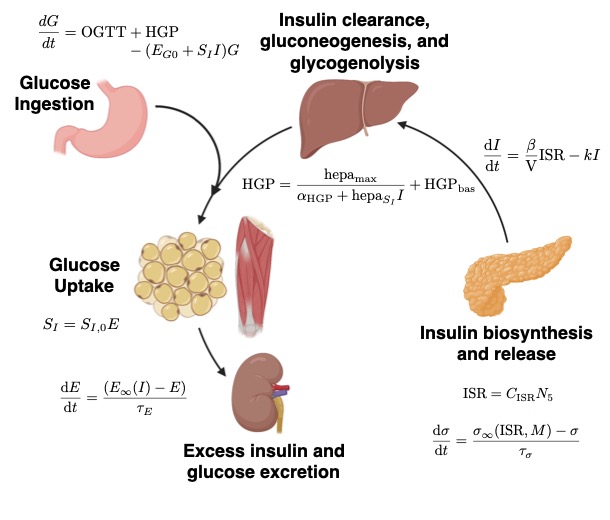 “Clinical” variables
HbA1c
pre-operative thyroid stimulating hormone (TSH)
thyroxine (T4)
free T4 (FT4)
triiodothyronine (T3)
aspartate transaminase (AST)
alanine transaminase (ALT)
total cholesterol (TC)
high-density lipoprotein (HDL)
low-density lipoprotein (LDL)
triglycerides (TG)
C-peptide
age
surgery type
demographic (race, ethnicity, sex)
liver disease
polycystic ovary syndrome (PCOS)
dyslipidemia
hypertension (HTN)
obstructive sleep apnea (OSA)
thyroid disease
metabolic syndrome (MetS)
T2DM
abnormal glucose metabolism
OGTT and insulin-related variables
OGTT glucose with and without insulin
HOMA-IR
DA mean and stddev for
maximal insulin secretion capacity 
insulin sensitivity SI
their product SI
Data assimilation
Estimated insulin sensitivity, SI, and maximal insulin secretion capacity, 
Rosenbrock-W method within the bounds of [0.005,3] for SI, and [0.01, 10] for 
Posterior distributions of the parameters based on a 500,000 iteration Random Walk Metropolis-Hastings MCMC chain
Outcomes
Any of these 6–18 months post-operatively
> 2 elevated HbA1c values
post-operative OGTT G0 > 100 mg/dL
post-operative OGTT G120 > 140 mg/dL
anti-diabetic drug use (including metformin)
presence of diagnosis codes for T2DM or abnormal glucose metabolism in > 25% of encounters in the post-op window
Regression
Regularized logistic regression
L1 vs L2
Lambda regularization constant
Learning rate
Maximum iterations
Stochastic gradient descent with adaptive learning rate, and used balanced class weight
Measured ROC AUC and average precision
Results
Out of 396 adolescents who underwent bariatric surgery, 248 of those had pre-operative OGTTs. Of 202 patients without any missing values in their pre-operative OGTT glucose and insulin measurements, 176 had follow-up within the appropriate time window and were further analyzed.
Insulin parameters NGM vs IGMThey differ in expected direction
Model performance (ROC; MAP similar)Adding DA (but not HOMA-IR) produces the best modelDA without insulin can surpass insulin without DA
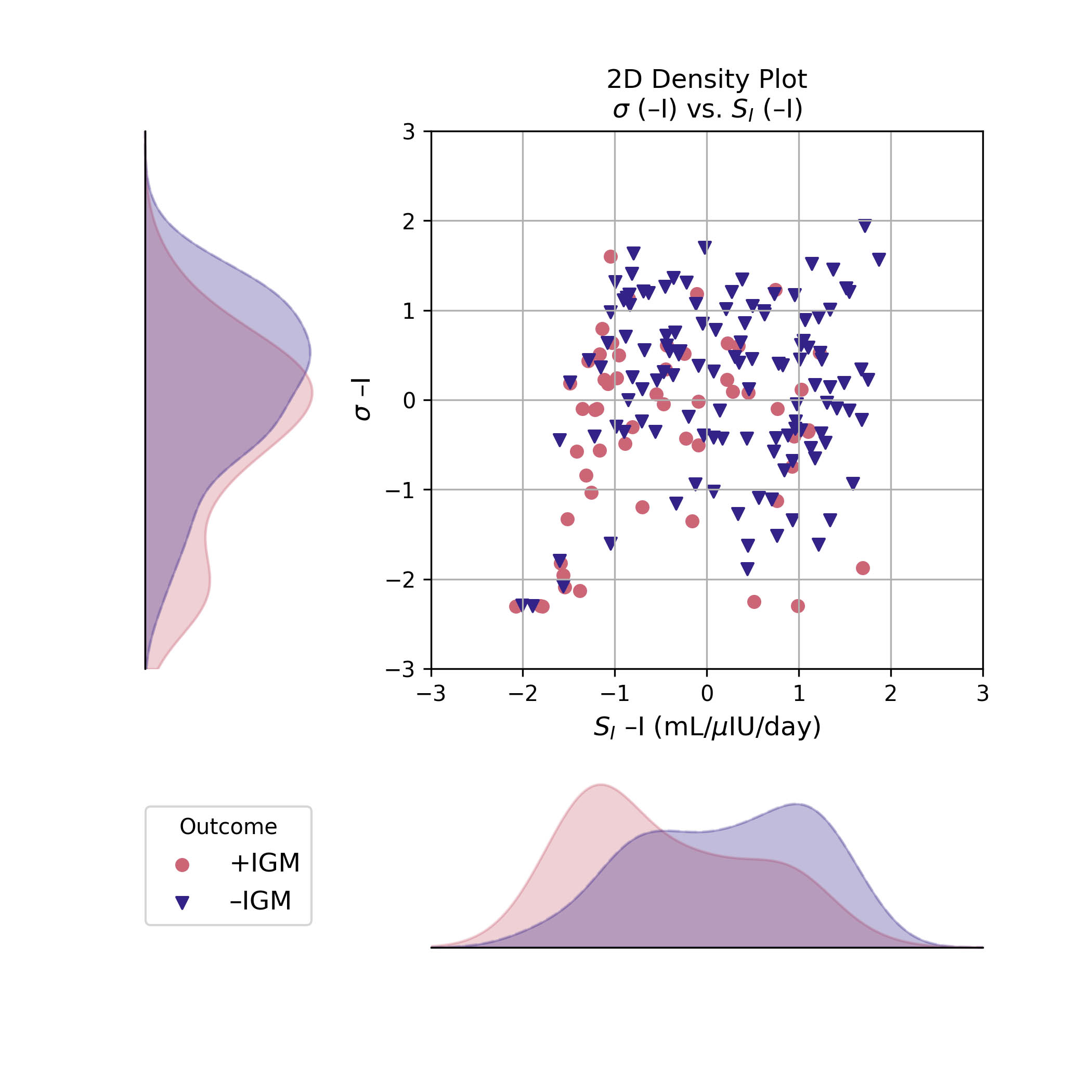 Maximal insulin secretion capacity, 

   versus

Insulin sensitivity, SI
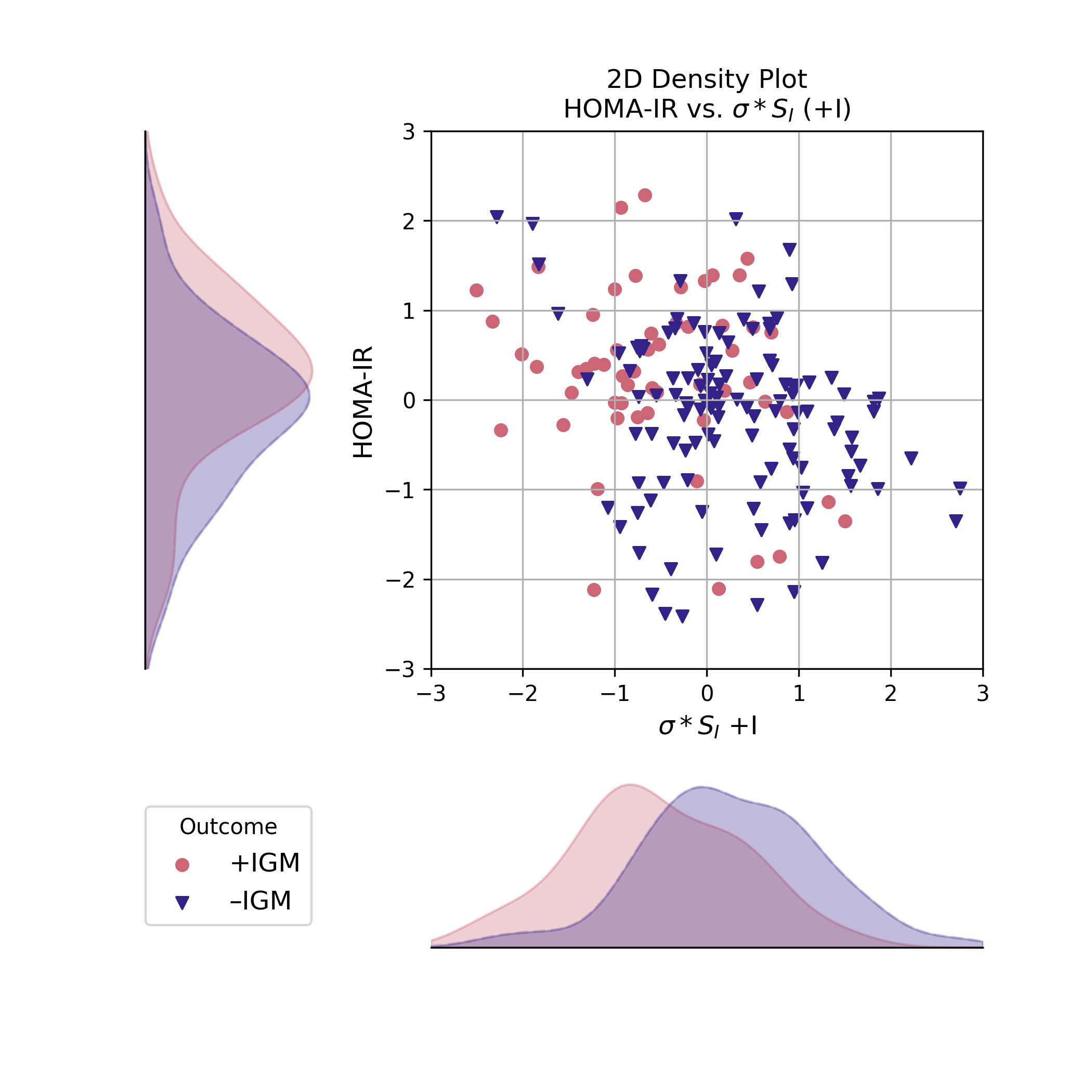 HOMA-IR

  versus

 ・SI
Discussion
Data assimilation estimates can add clinical information that improves prediction
Data assimilation estimates can infer missing information encoded in insulin measurements
The mechanistic models were validated using clinical data
Uncertainty of DA estimates results in reduced performance in logistic regression
Disease subtypes can be described by parameter estimations
Fixed mechanistic model parameters may differ between adolescents and adults
Binary classification of outcomes obscures a heterogenous population
Funding
National Library of Medicine
R01 LM006910 (2000-2024)
T15 LM007079 (1994-2027)
NIDDK R01 DK090372